И. Билибин. 
Эскизы декораций
Урок 14
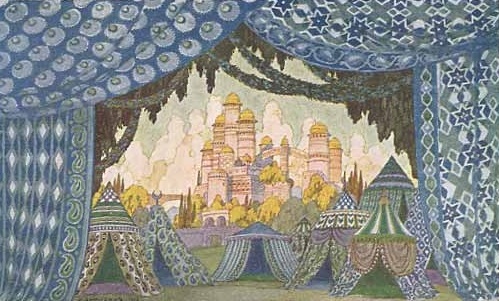 Замок Наины. Эскиз декораций к опере Михаила Глинки «Руслан и Людмила»
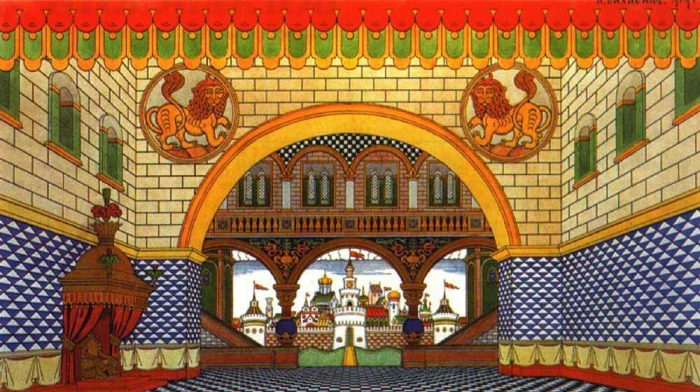 Эскиз к опере «Золотой петушок»Николая Римского-Корсакова
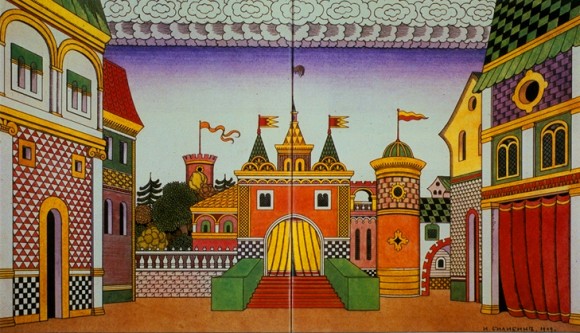 Эскиз к опере «Золотой петушок»Николая Римского-Корсакова
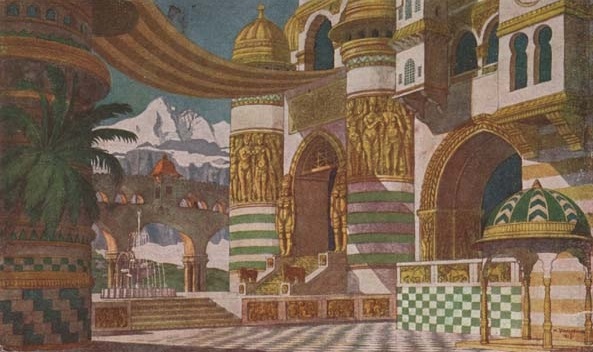 Эскиз декораций к опереМихаила Глинки «Руслан и Людмила»
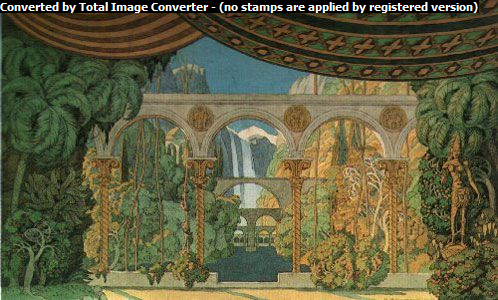 Эскиз декораций к опереМихаила Глинки «Руслан и Людмила»
Интернет-ресурсы:
Слайды 2–6. – Режим доступа : http://rexstar.ru/content